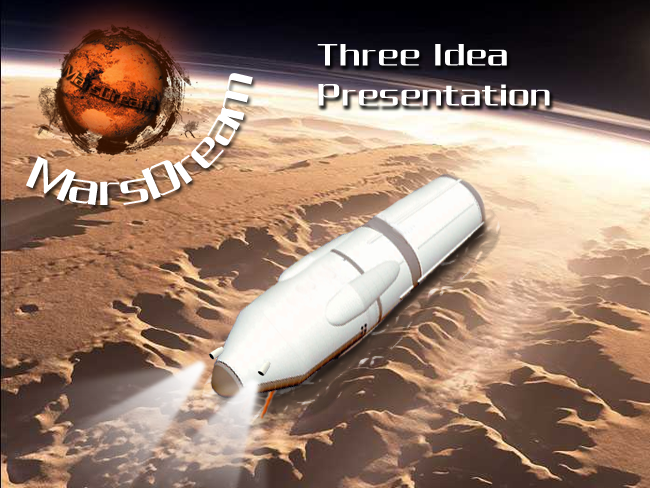 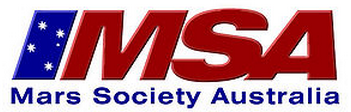 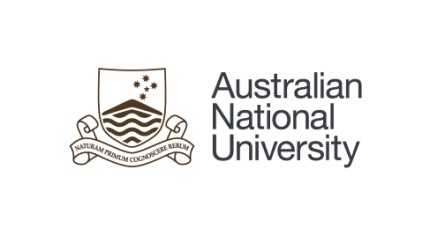 Architectural Team
Outline
Background and Motivation
Scope of Project
Architectural and Safety System Design
Communication System Design
Power System Design
Future Work and Conclusion
[Speaker Notes: Special welcome. To]
Background and Motivation
Mars-Oz is a R&D project
Earth based habitat (Arkaroola SA)
Simulating functionality (people and facility)
8 crew members
Waste management, Cabin structure, Power designed by Martian Designs
Scope of Design
Communication System
Communication
Data storage
Architectural and Safety Details
Decks configuration
Safety related designs
Redesign the Power system
Bring down power budget 
Bring down cost
Architectural and Safety
MarsDream – Architectural Subgroup
Team Members
Ben Coward – Subsystem Leader 
Yilei He – Specialist
Yimeng Jiang – Design Engineer
Yinghua Hu - Specialist
Zhengyi Yao – Design Engineer
MarsDream – Architectural Subgroup
Architectural Tasks
Fire and Safety
Included: fireproofing the decks and stairs, second fire escape, updating fire detection, fire fighting and medical equipment.
Mess Deck Design
Included: ergonomic efficiency in the kitchen and dining area, maximising storage space, adding an upstairs toilet
Flight Deck Design
Included: transformation of area into different room configurations
MarsDream – Architectural Subgroup
Today’s Focus (CORE):
Fireproof Stairs
Mess and Flight Deck – Room Configurations
Briefing and conference
Entertainment
Quiet working
Systems control
Flight and Mess Deck Room Configurations(Before Landing)
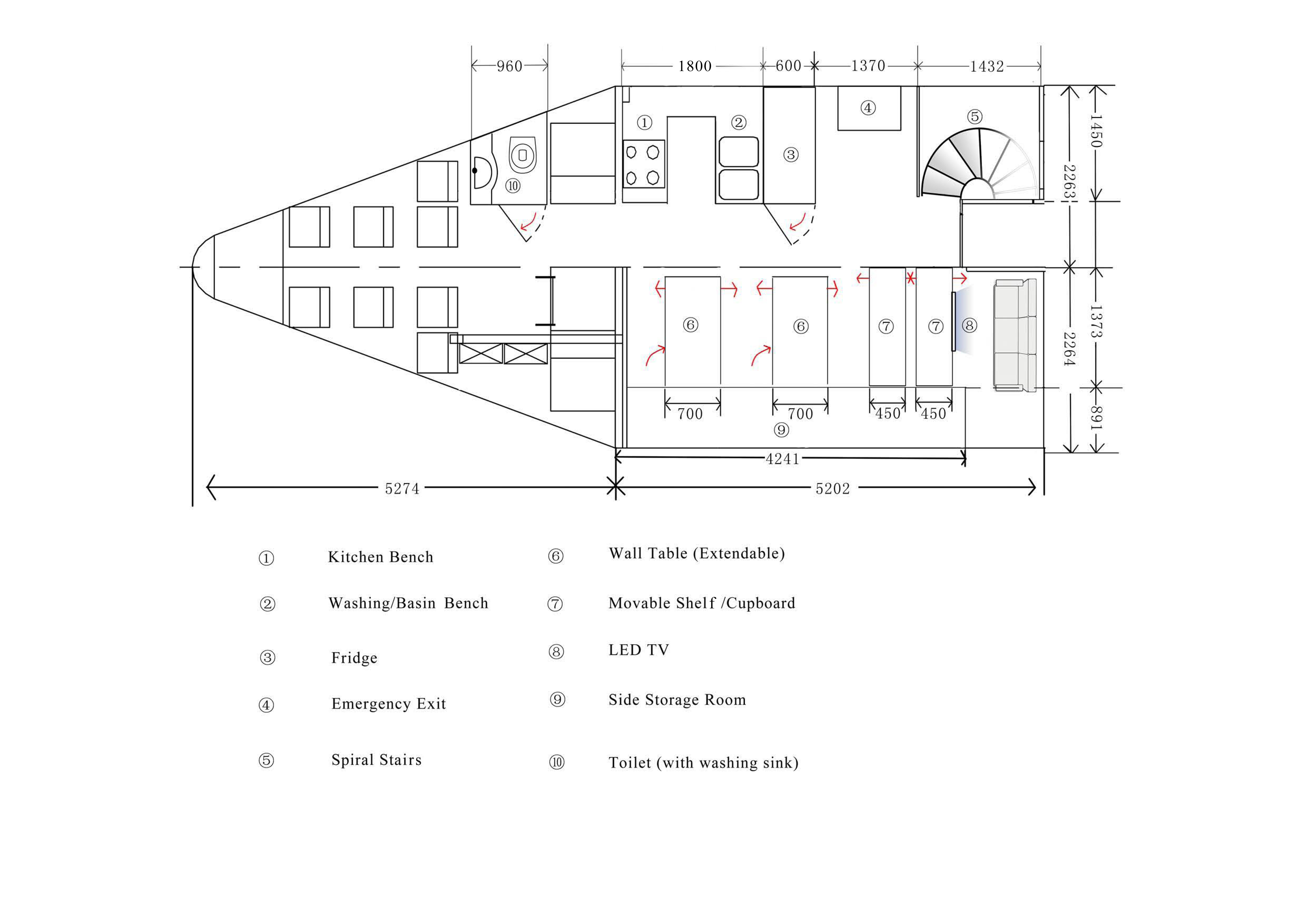 Flight and Mess Deck Room 
Configurations(After Landing)
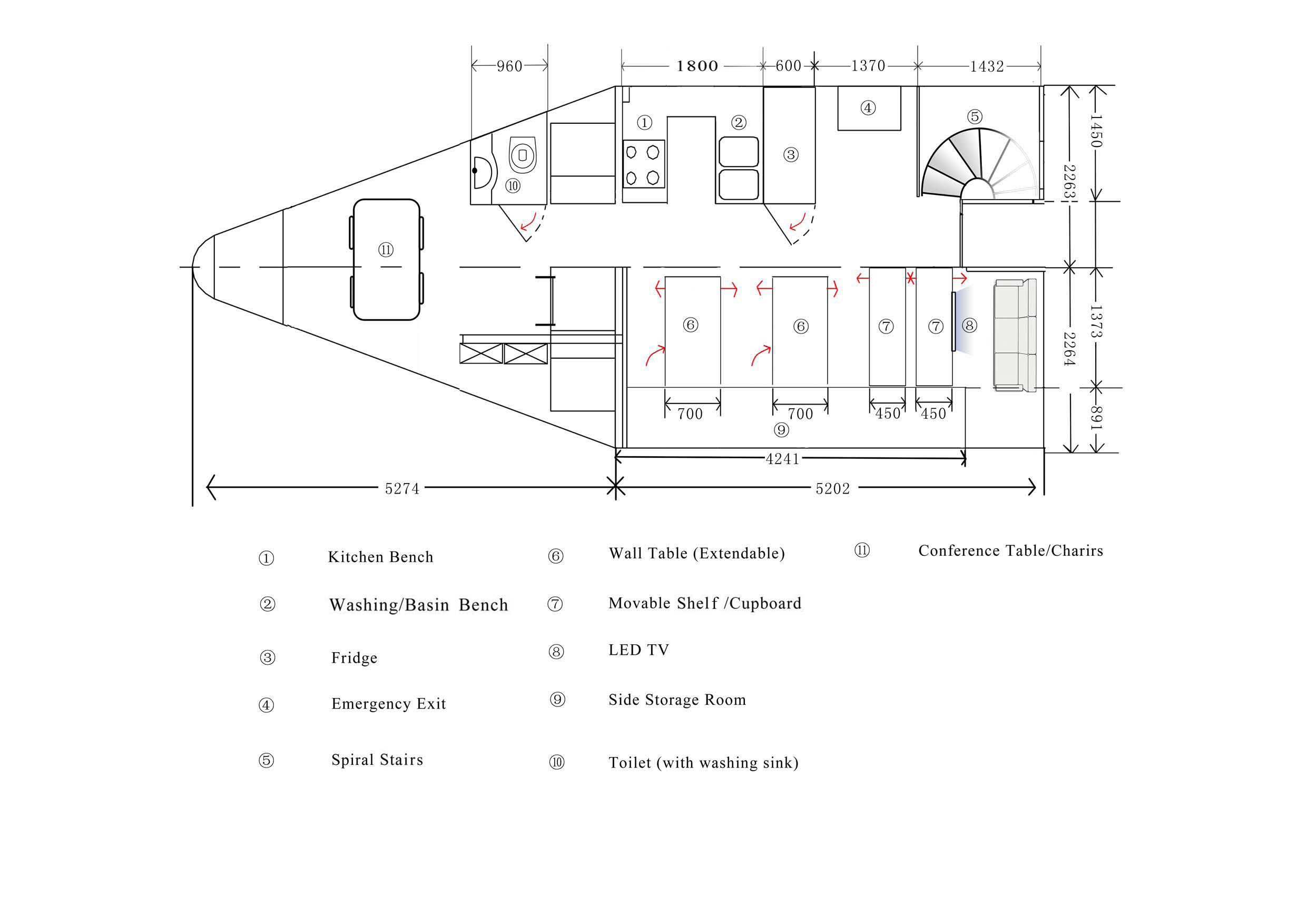 Combined Table and Chairsfor Flight Deck
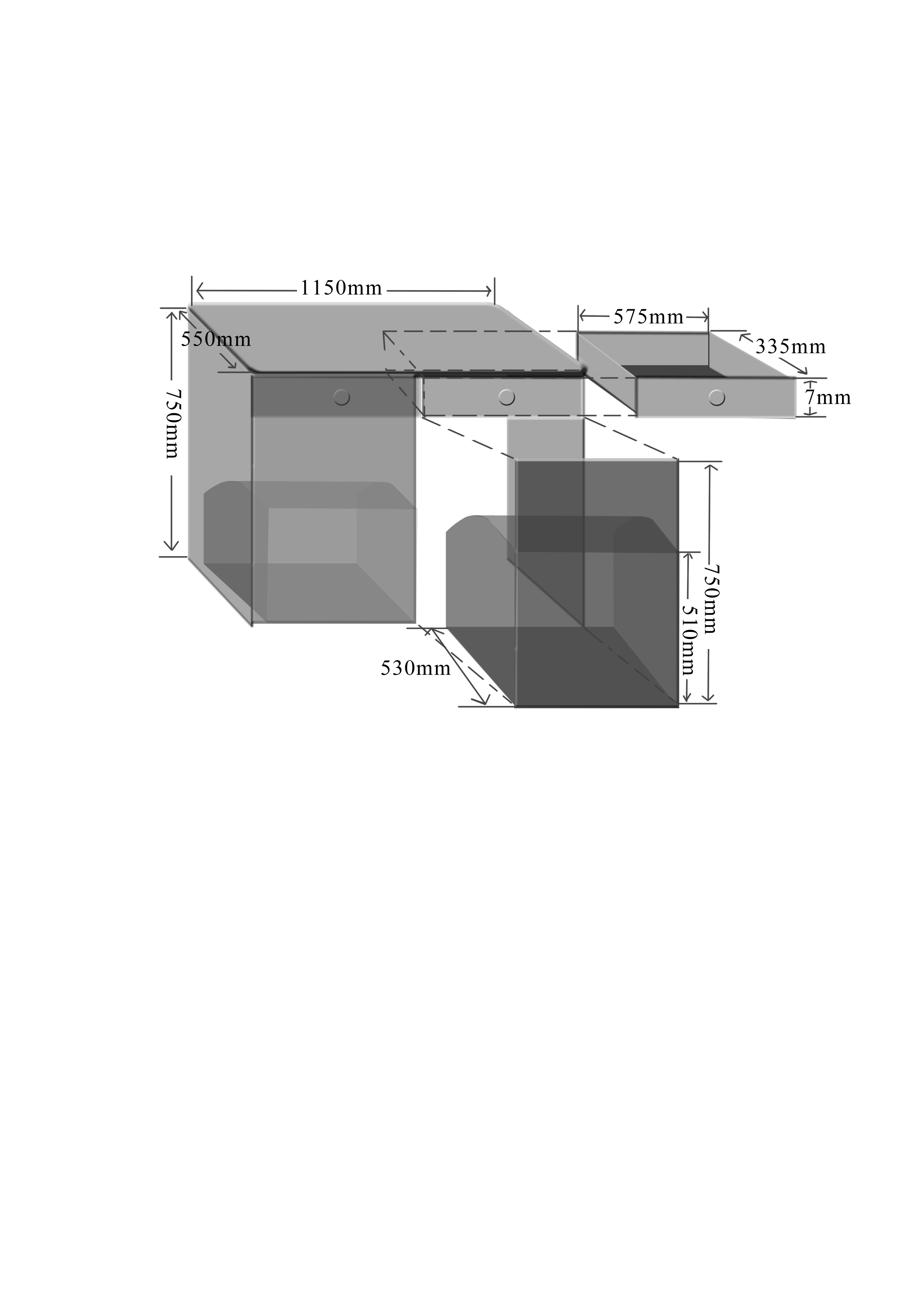 Flight and Mess Deck Room 
Configurations(After Landing)
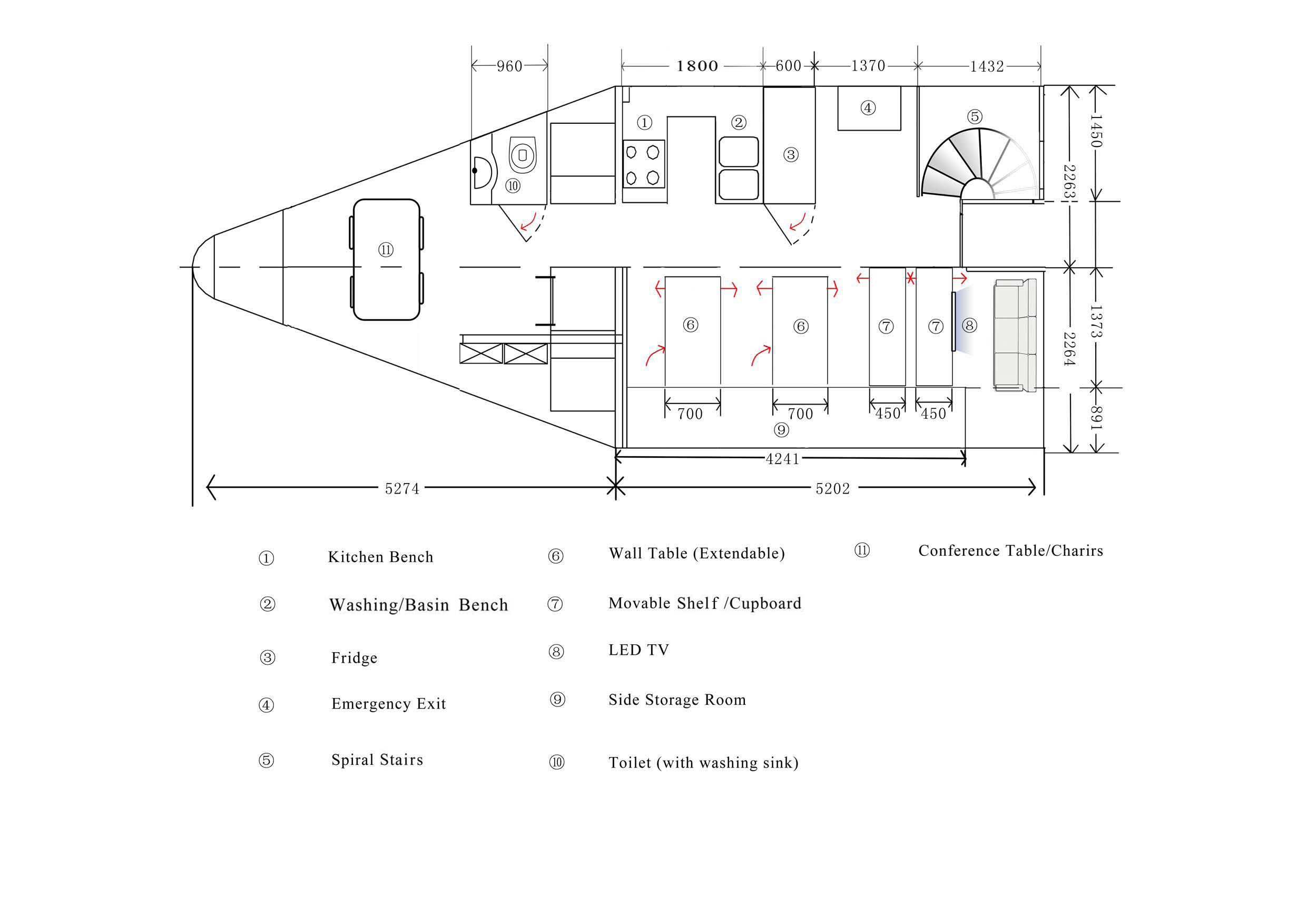 Upper Deck Lavatory
Upper Deck Lavatory
Required for bathroom needs at night
Less than 1m2  area
Fully functioning
Incinolet incinerating toilet
Wash basin included
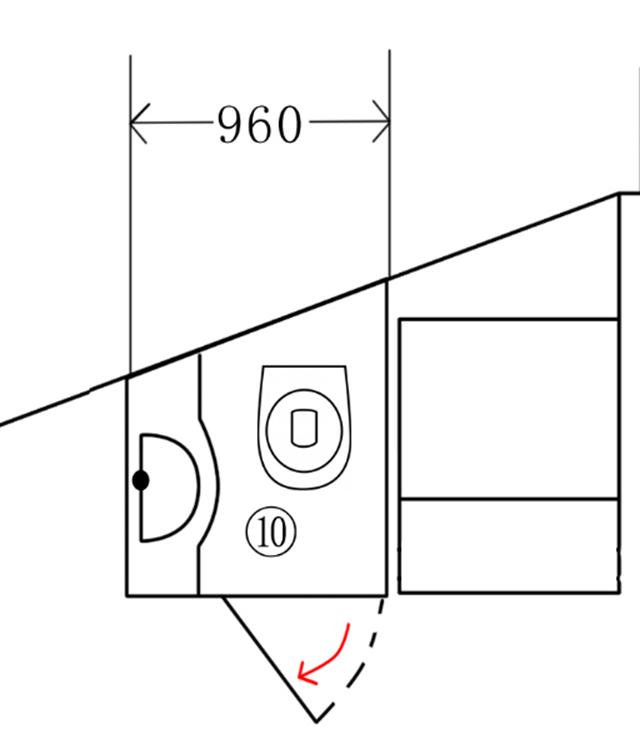 Flight and Mess Deck Room 
Configurations(After Landing)
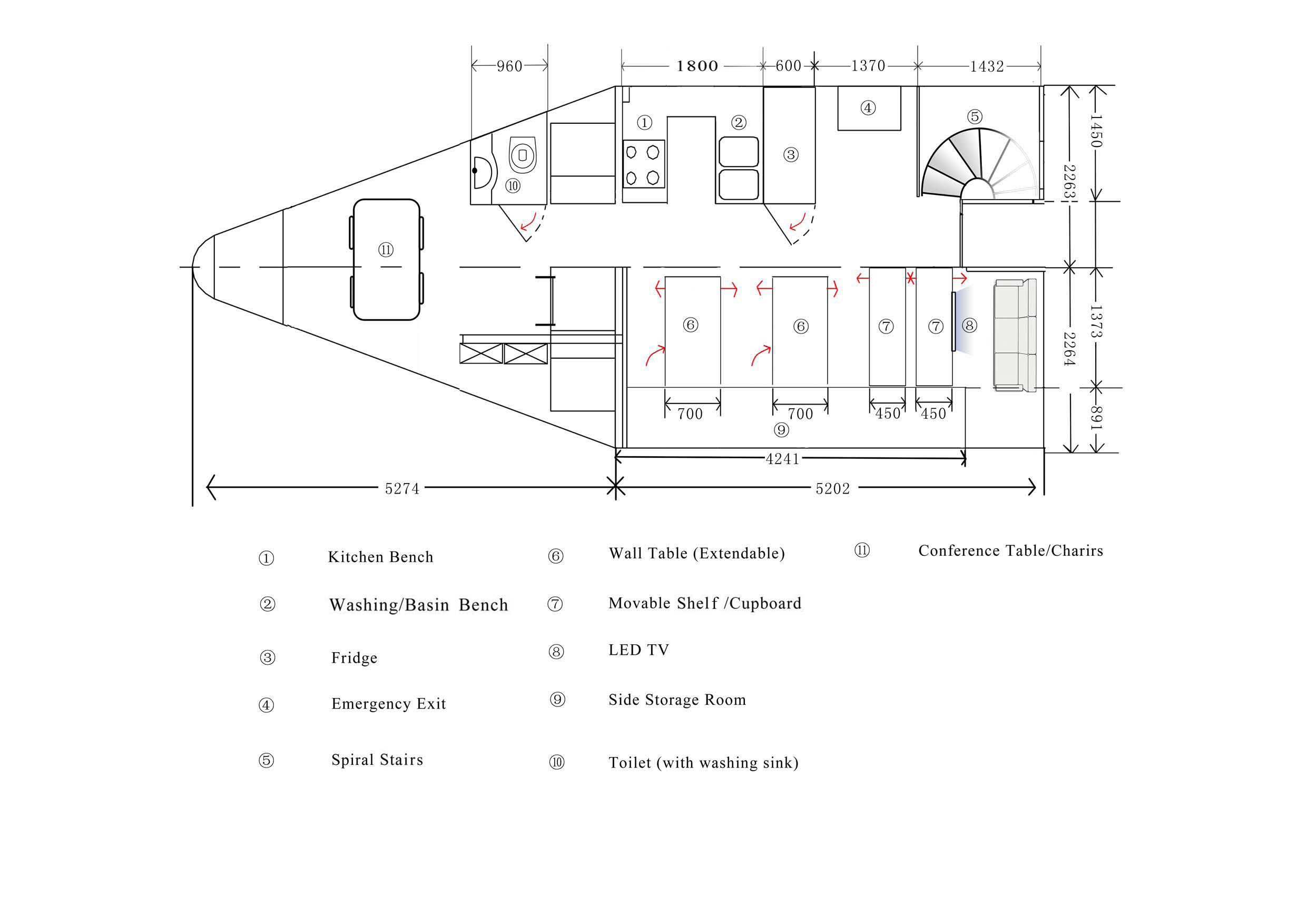 Kitchen
Kitchen
Two big cabinets
One small cabinet
Sink
Refrigerator
Portable inductioncooker and microwave
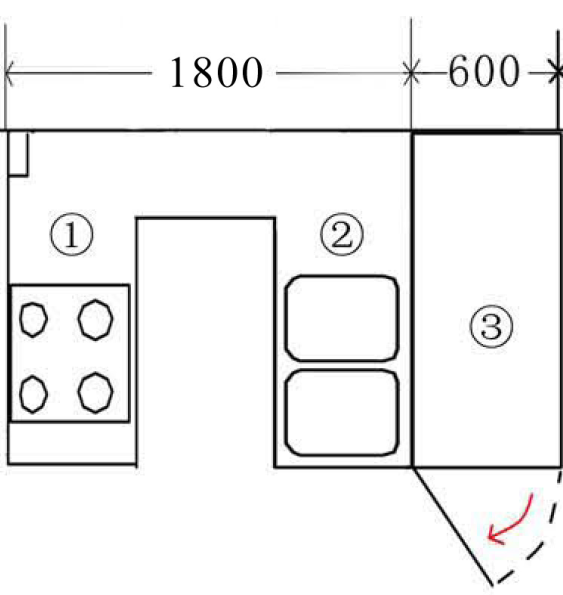 Flight and Mess Deck Room 
Configurations(After Landing)
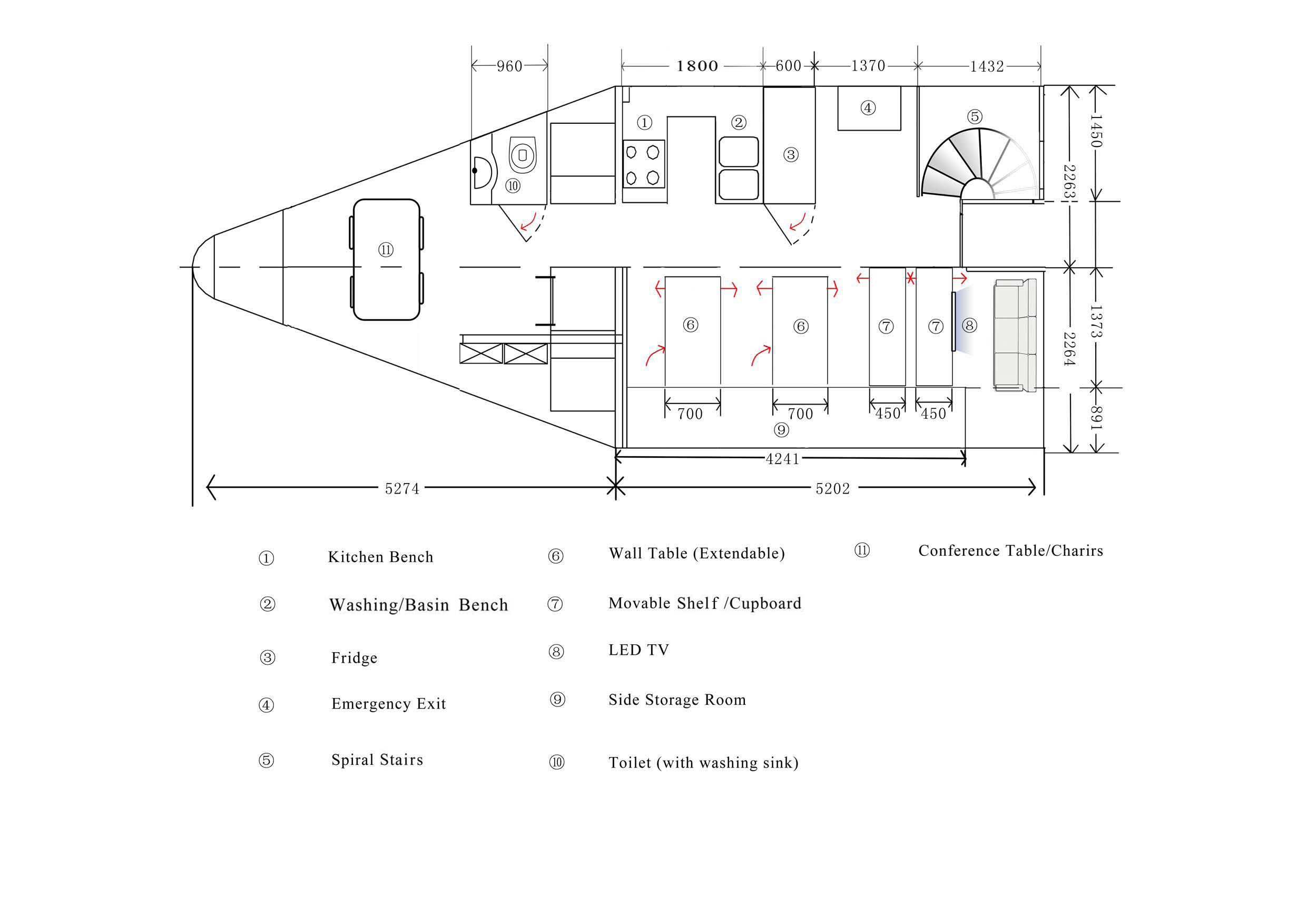 Staircase Design
Fireproof 
Material: HPL(Lower Deck) and chemically treated nylon(Upper Deck)
Spiral staircase for saving space
Specification:
270° turning angle, 11 treads, 700mm radius
Sliding lid design (bottom right)
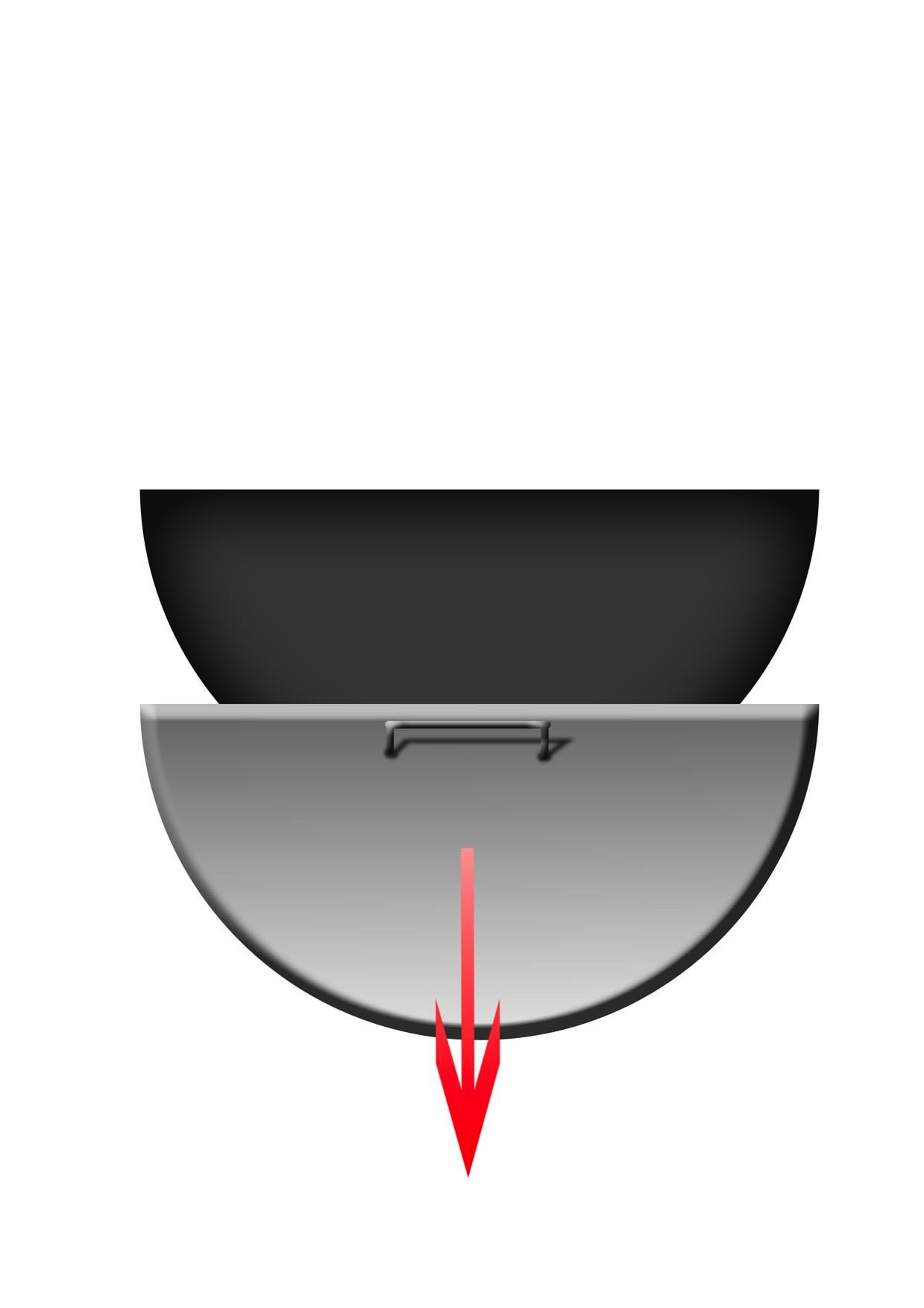 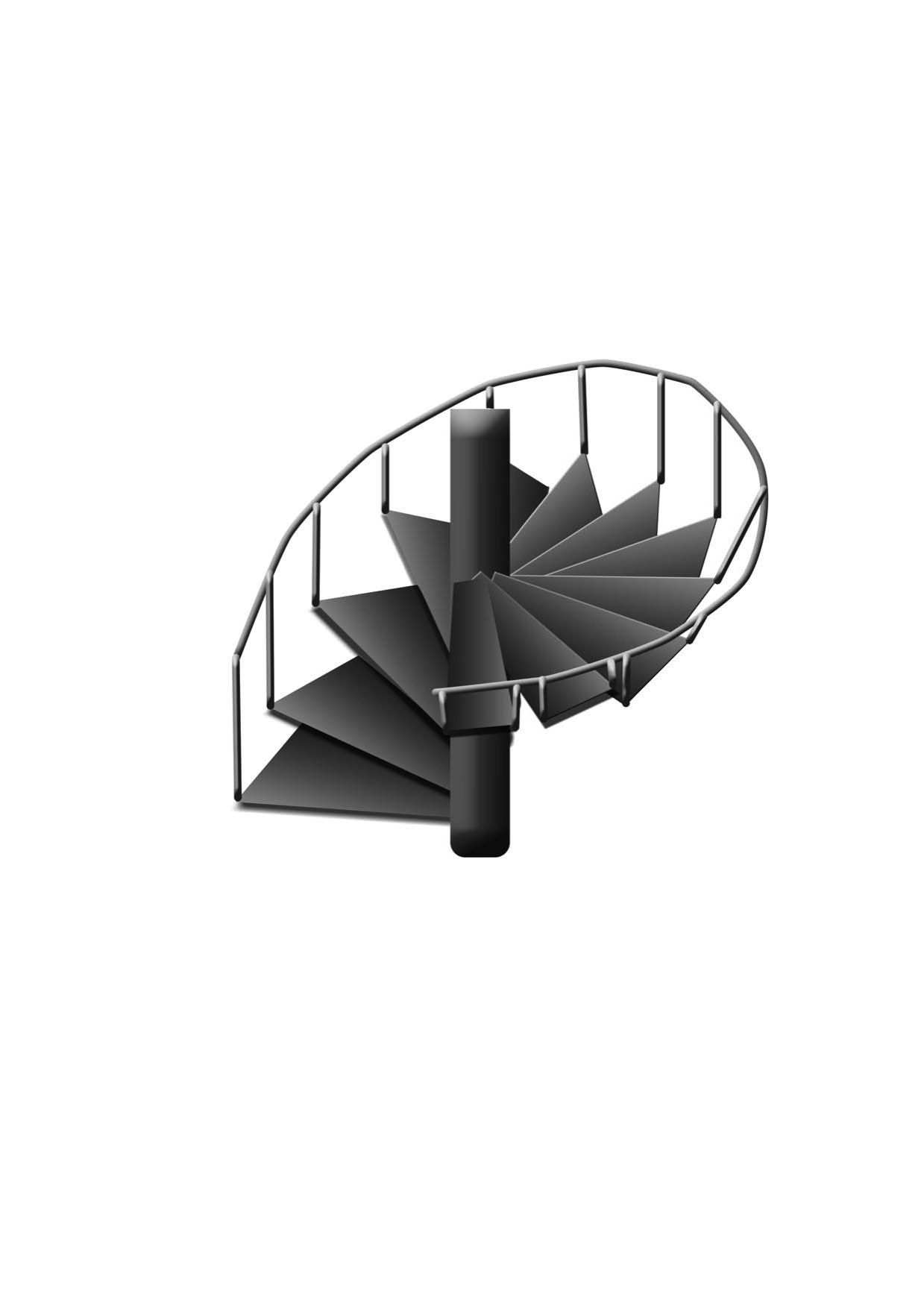 Flight and Mess Deck Room 
Configurations(After Landing)
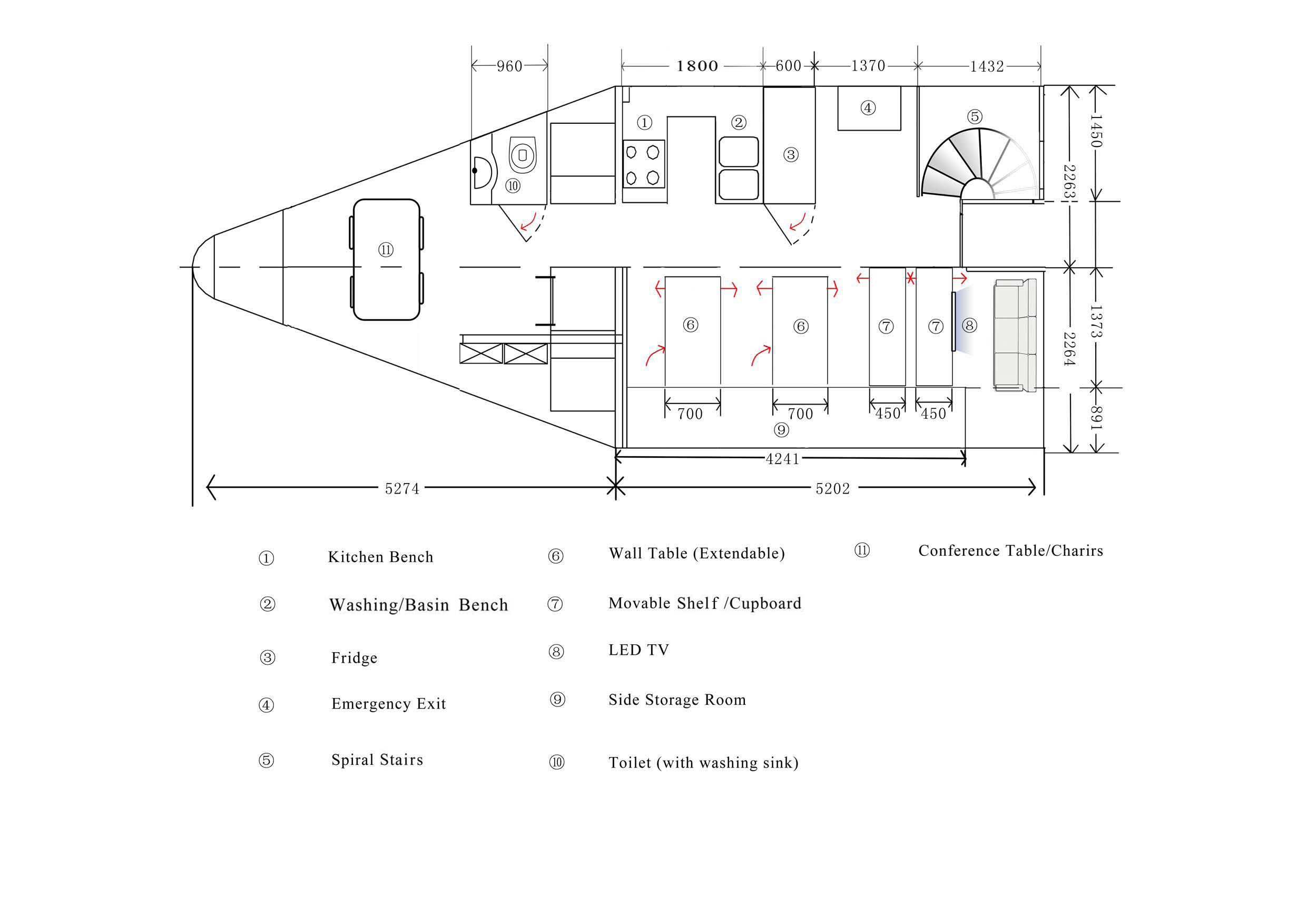 Moving Facilities and Folding Tables Design
Folding Tables, Moving Shelf and Side Storage Design
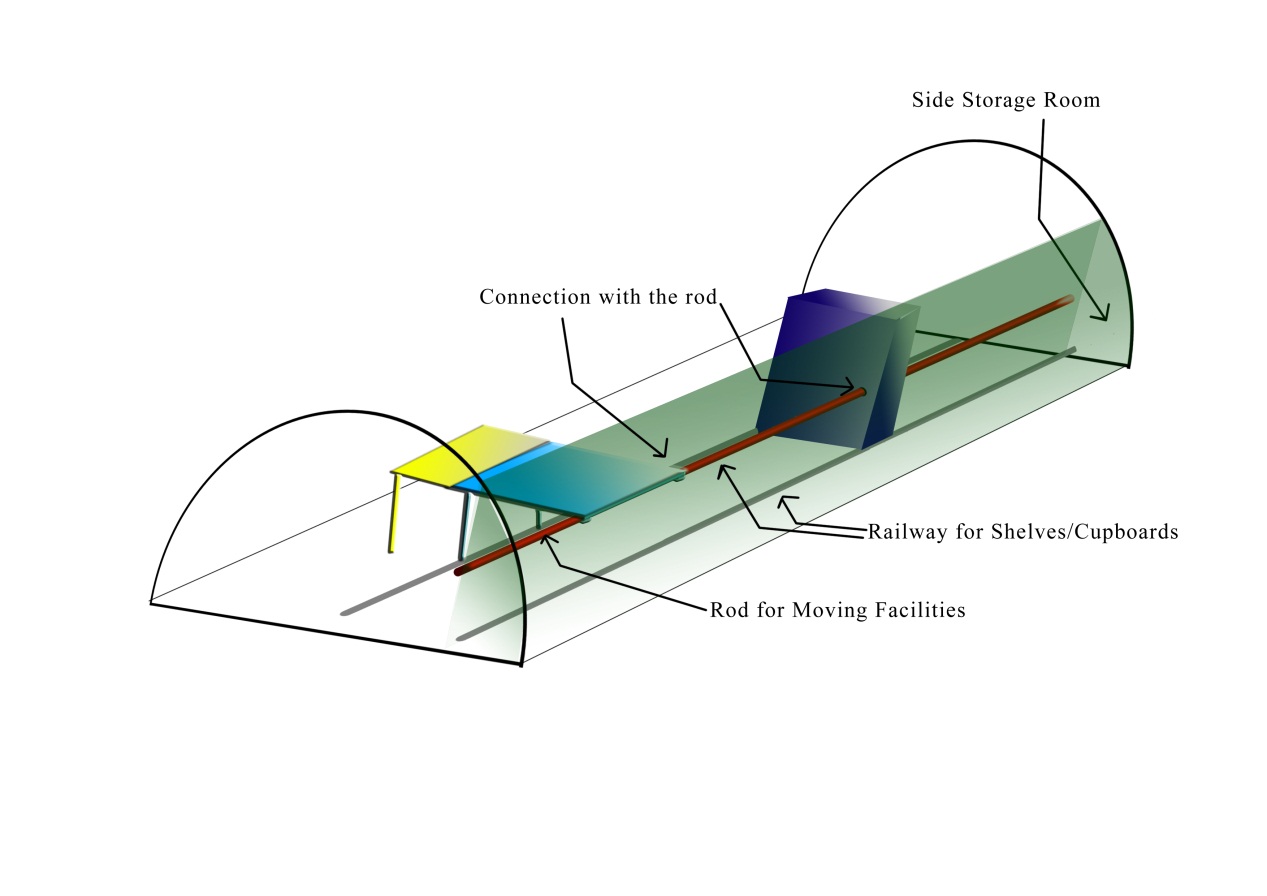 Side Storage Design
Folding Tables and Side Storage
Multiple functions: dining, studying, working and conference
Size: 4.76m3
Strong, light, extendable and detachable
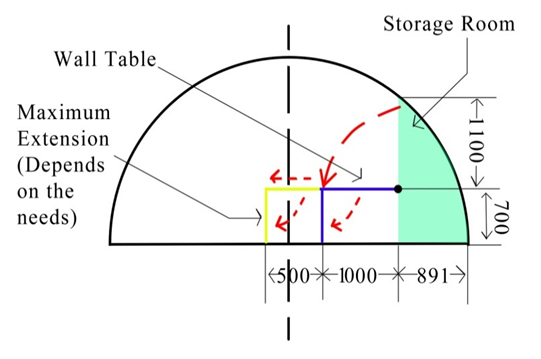 IT & Communication System
IT & Communication System Requirements
Fast Internet access and communication 

Outdoor Communication 

Data Exchange and Backup
22
Communication And IT
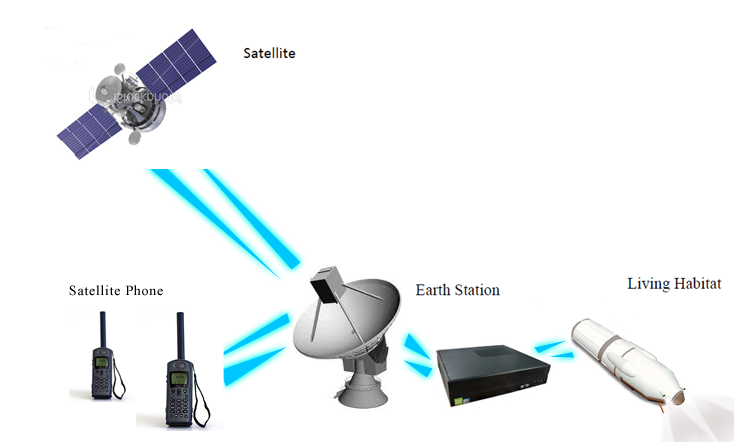 23
Wireless and Femtocell
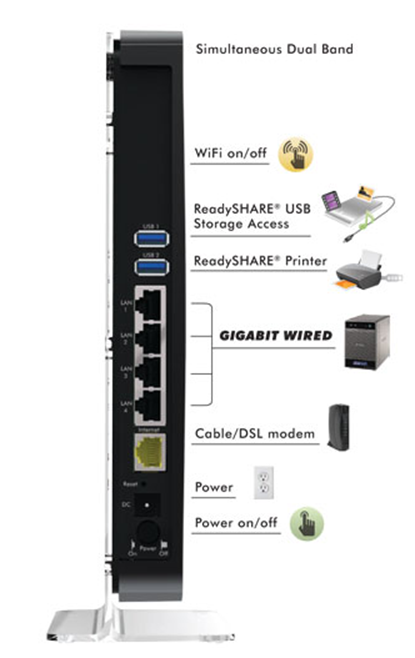 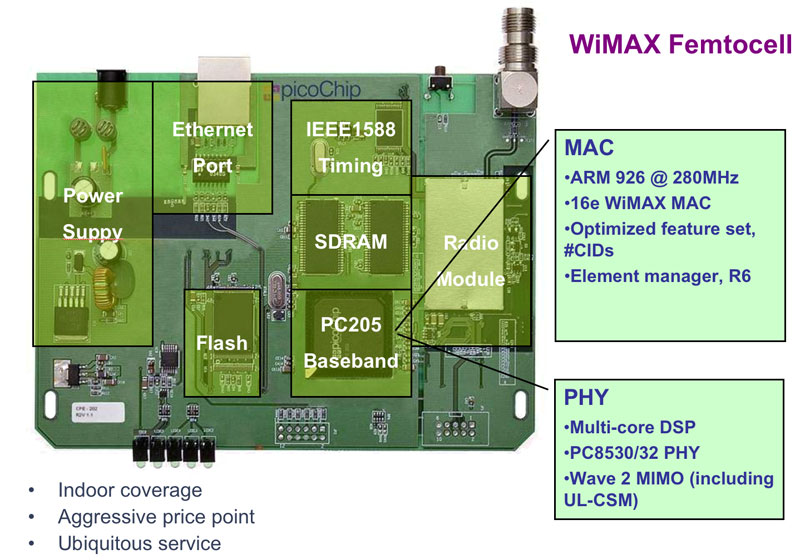 NETGEAR N900 Router
Indoor Wireless Communication System— Location Specification
25
Heat Map Simulation Result for Optimal Location Selection—Lower Floor
Ensures Acceptable Wireless Signals for Whole Floor
Provides Desirable Wireless Signal for Work Area
26
Heat Map Simulation Result for Optimal Location Selection—Upper Floor
Ensures Acceptable Wireless Signals for Whole Floor
Provides Desirable Wireless Signal in Most Areas
27
Satellite Phone
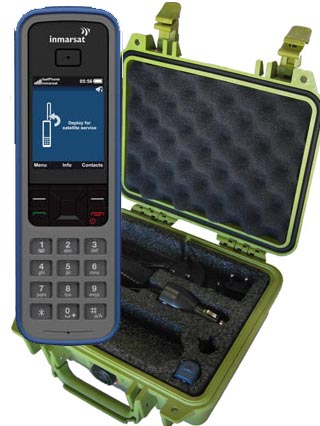 28
Data Management and Backup
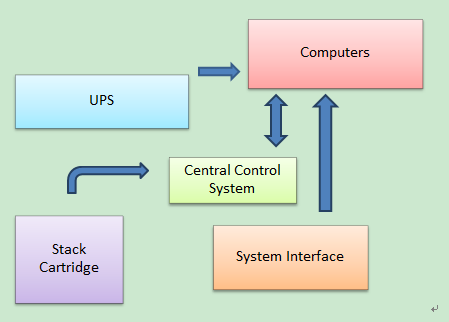 29
TYBT RS2000 Storage System
30
Central Control System
ms
31
Uninterruptible Power Supply (UPS)
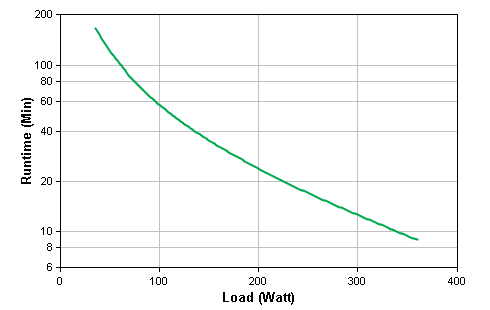 32
From 254kWh to 64kWh
Power System Design
Air-Con System
Indoor temperature should be 20°C to 25°C during the normal operation.
Indoor temperature should not be higher than 40°C in standby mode.
Energy consumption is limited up to 14kWh per day.
System components
Condenser 
Thermostat
Evaporator 
Refrigerant line
Air ducts
Air vents
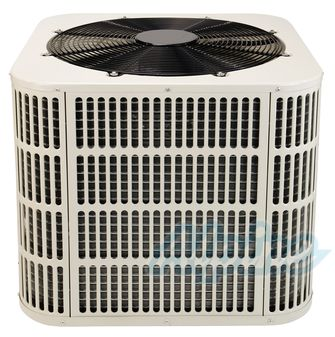 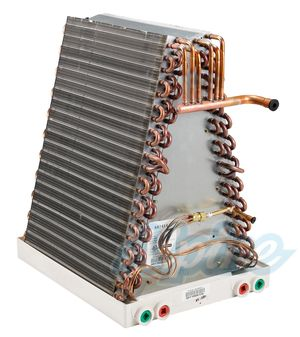 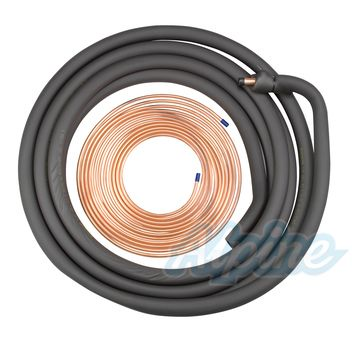 [Speaker Notes: Considered many methods. Design methodology]
System Layout cont.
System Layout
System Layout cont.
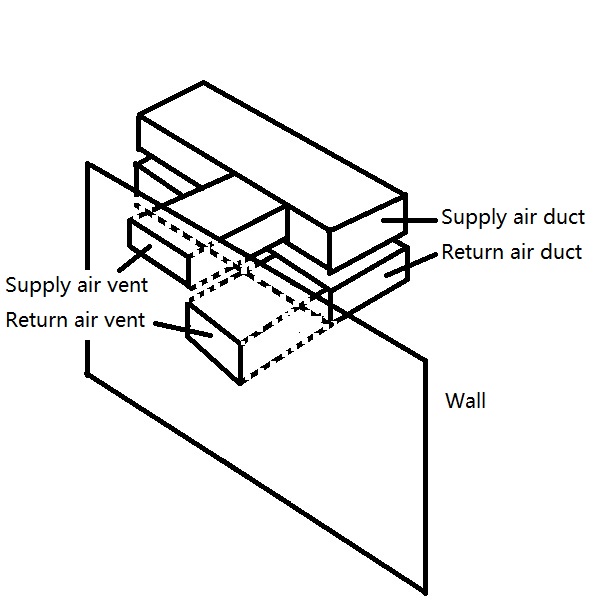 Verification
Cooling/heating
Requirement: 3.727 kW for heating, 1.725 kW for cooling
Actual: support cooling/heating of 1.5 tonnes, equivalent to 5.27 kW
Energy consumption
Requirement: Less than 14 kWh/day
Actual: 3.36 kWh/day in standby mode,
13.04 kWh/day in normal operation
Duct sizing
Meet relevant standards
(For more details about verification, see final report)
[Speaker Notes: Meets the requirement]
System Cost
Power and Lighting
Reduction of energy consumption on electrical appliances including lights, Incinolet, etc. 
Provide layout drawing and verification.
Lights and Incinolet
LED Par 20 5W (Full Spectrum Lighting) for lab, flight deck, dining room and entertainment area. 
Seno 3W LED Downlight, Part No.4301 for other rooms
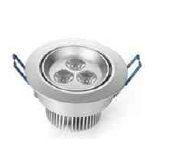 One INCINOLET on each floor
For each one, 2 kWh for each cycle
For each one, 3 cycles per day
Total energy consumption of 
the two is 12 kWh per day
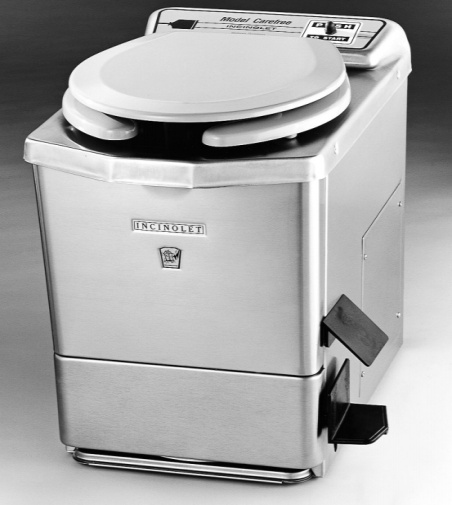 [Speaker Notes: Psychological issues]
Layout of Lights – Lower Floor
[Speaker Notes: Compute aided design.]
Layout of Lights – Upper Floor
AGI32 Simulation
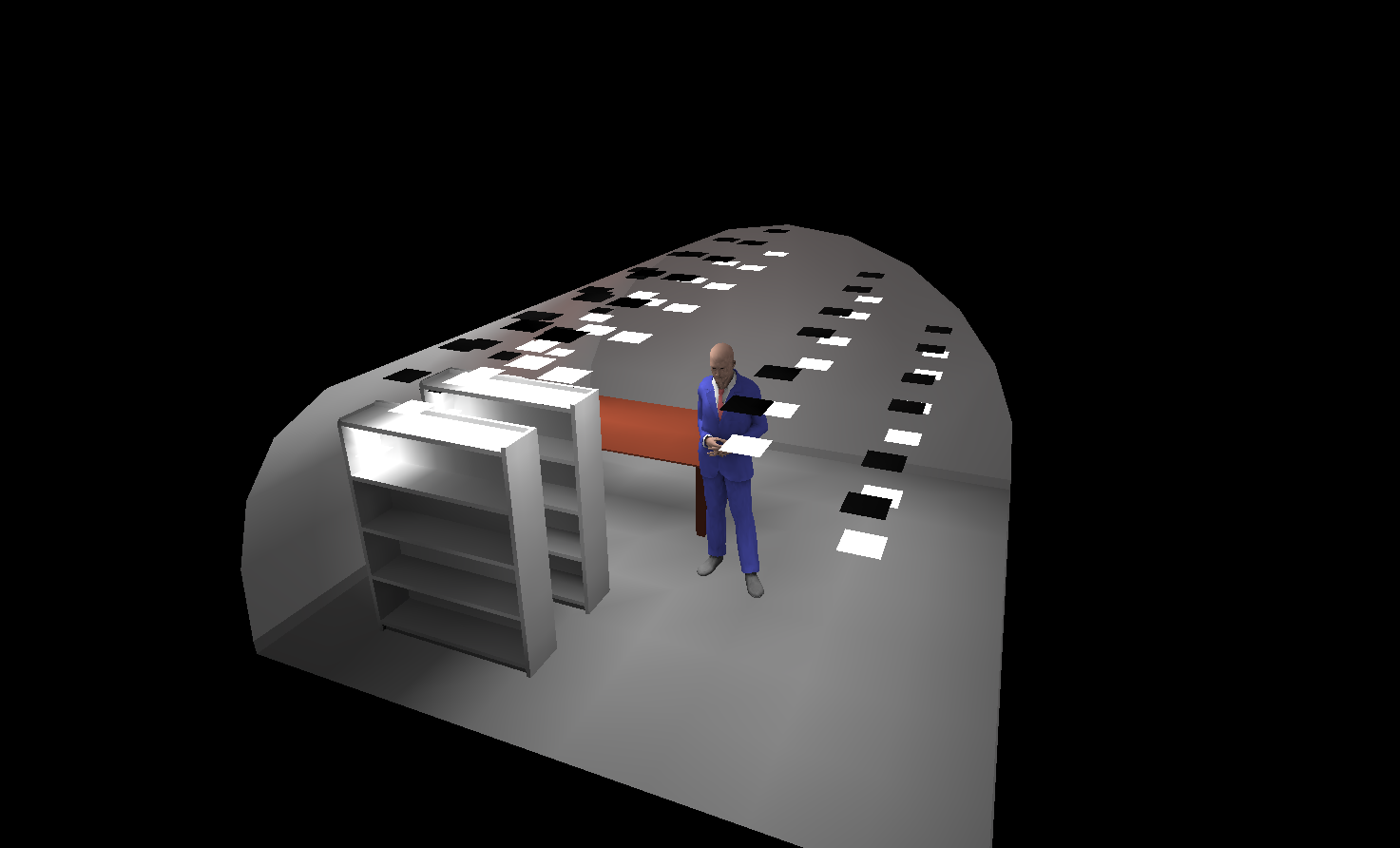 [Speaker Notes: Size verification: compare the dimensions of products and the rooms
Illuminance verification]
AGI32 cont.
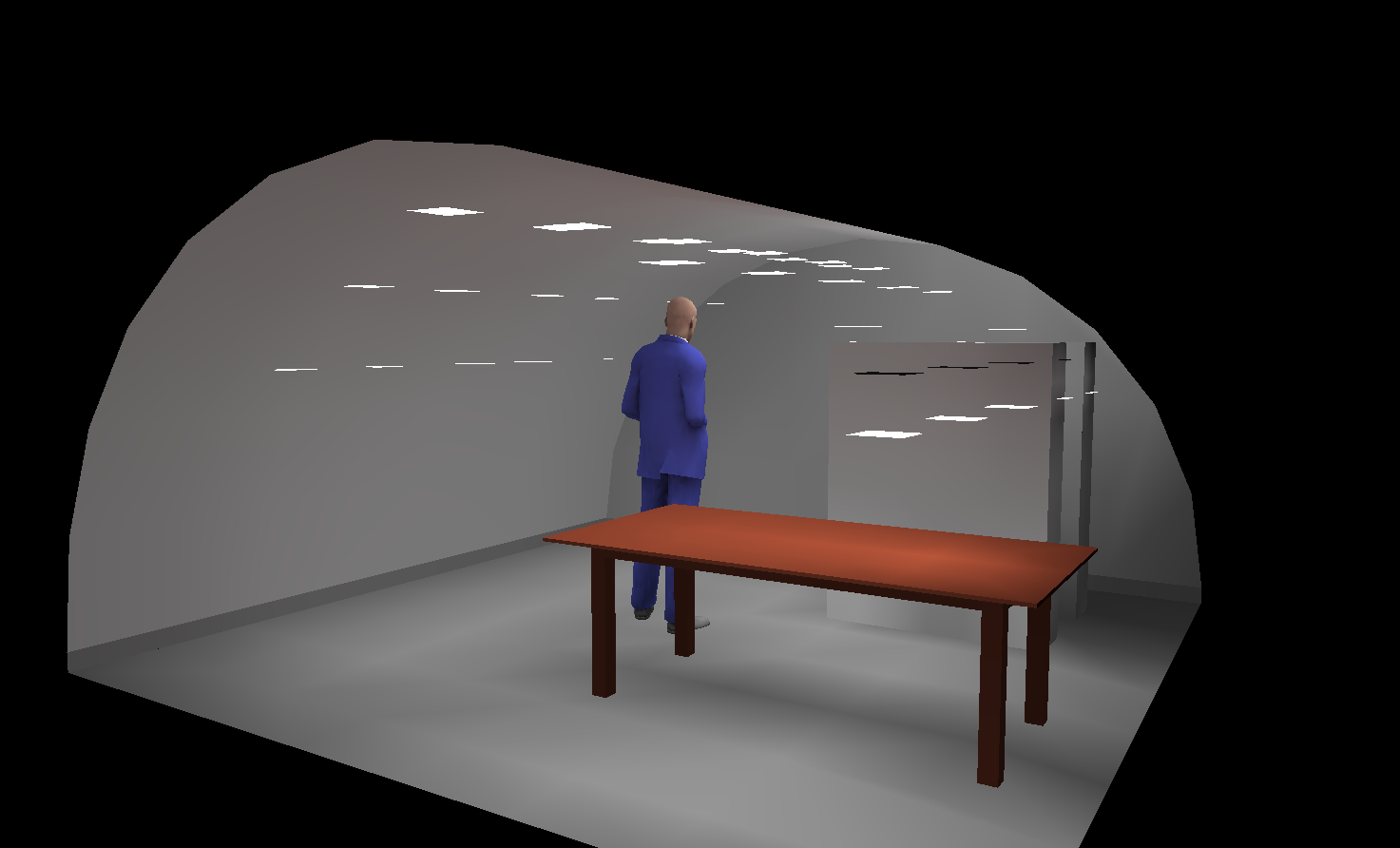 Cost
The total cost (including miscellaneous) is about 29000 AUD. 
The cost breakdown is in Table 4-8 of the final report.
Power Distribution
Solar
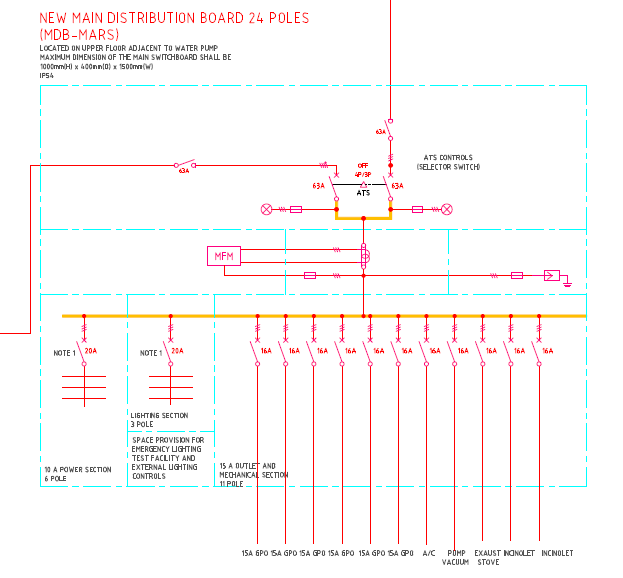 Diesel
AS/NZS 3000: Wiring Rule
[Speaker Notes: We have also provided maximum demand calculation, voltage drop analysis and provided with entire detailed drawing.]
Future Work
Detailed of installation.
Tracking solar panel.
Moving shelves detailed mechanism
Earth Station Design 
HUB Server
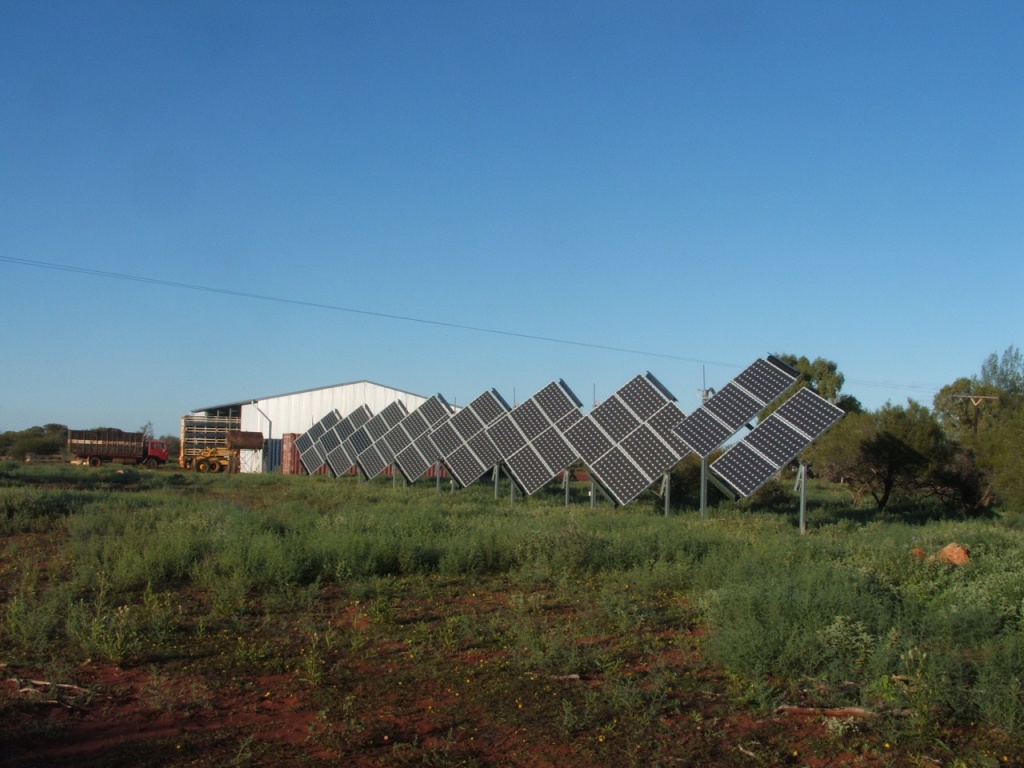 Thank you!
Special thanks to Jon, Liam, David.
Special thanks to James, Rob, Lyle, etc.
Questions
Reference
Limited, S. L. (., 2012. LED Downlight---No.2 Sheet, 3W-7W EE-SERIES 43 LED DOWNLIGHTS NO.2-SENO 2012.pdf, s.l.: s.n. 
Lumiram, 2010. Lumiram. [Online] Available at: http://www.lumiram.com/chromalux-par-led-bulbs/34-led-par-20.html [Accessed 16 May 2012]. 
NSF, n.d.. INCINOLET Electric Incinerating Toilet Installation / Maintenance Manual. [Online] Available at: http://incinolet.com/incinoletmanualhi.pdf [Accessed 27 May 2012].
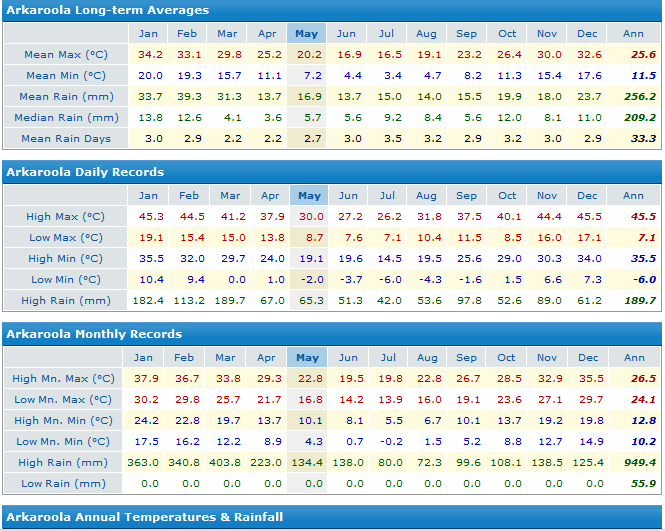 Equation for Signal Coverage
53
Other Indoor Base Station Location— Lower Floor
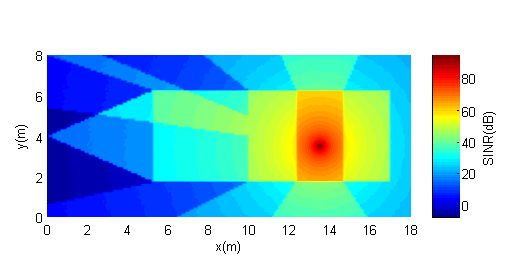 54
Other Indoor Base Station Location— Upper Floor
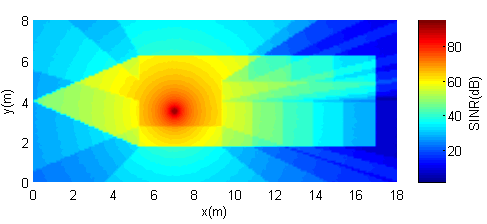 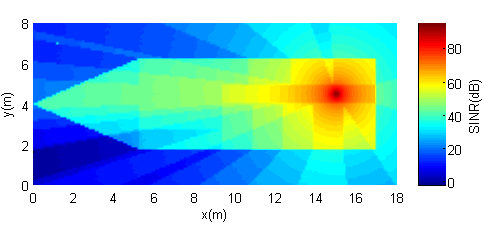 55